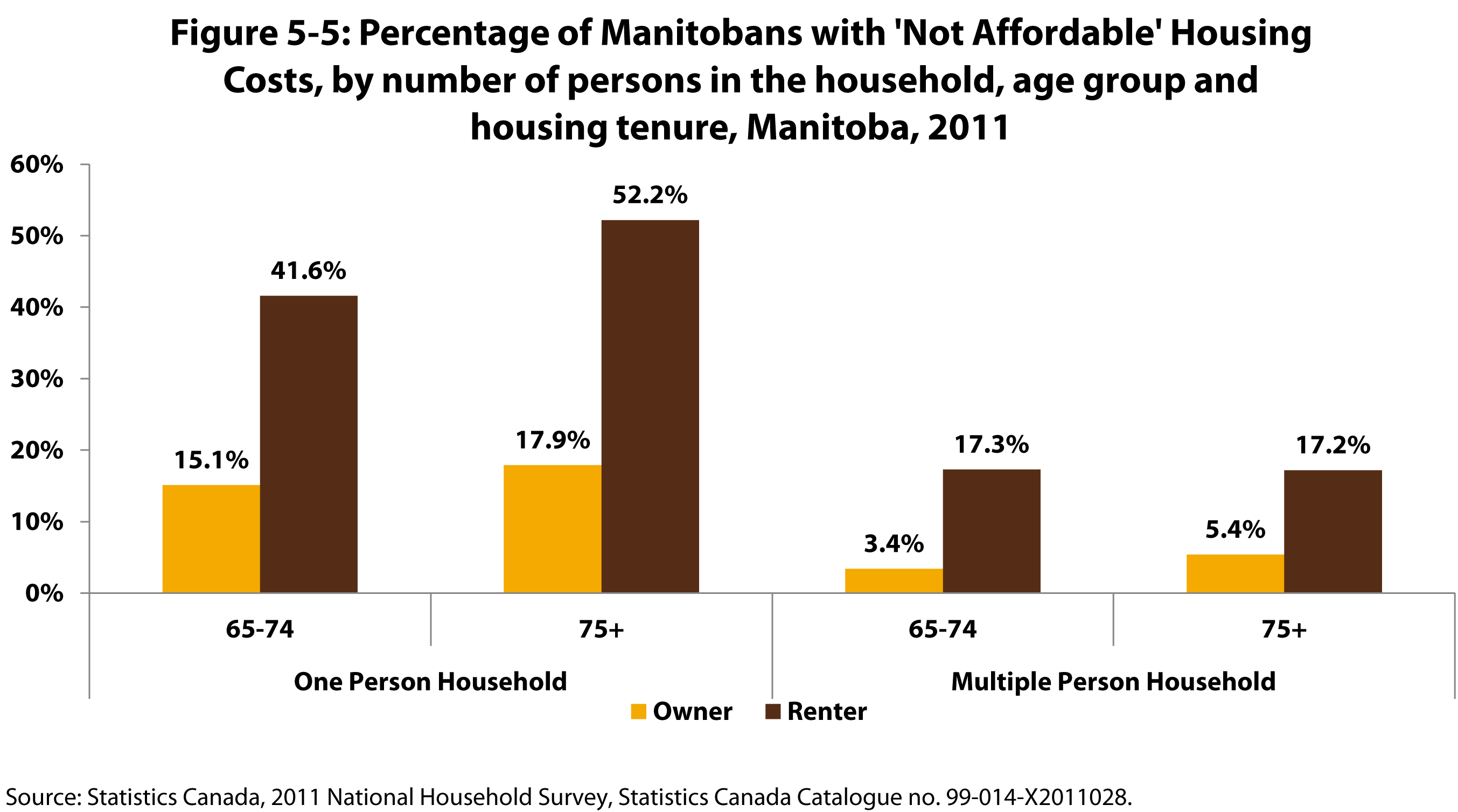 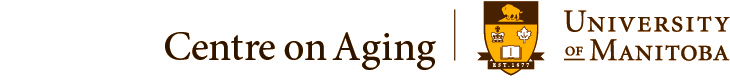 ©2017 Centre on Aging, University of Manitoba
[Speaker Notes: How to cite this graphic: 
Figure 5-5: Percentage of Manitobans with 'Not Affordable' Housing Costs, by number of persons in the household, age group and housing tenure, Manitoba, 2011 . Reprinted from Facts on Aging: Financial well-being, by the Centre on Aging, retrieved from http://www.umanitoba.ca/aging
Copyright 2017 by the Centre on Aging, University of Manitoba.]